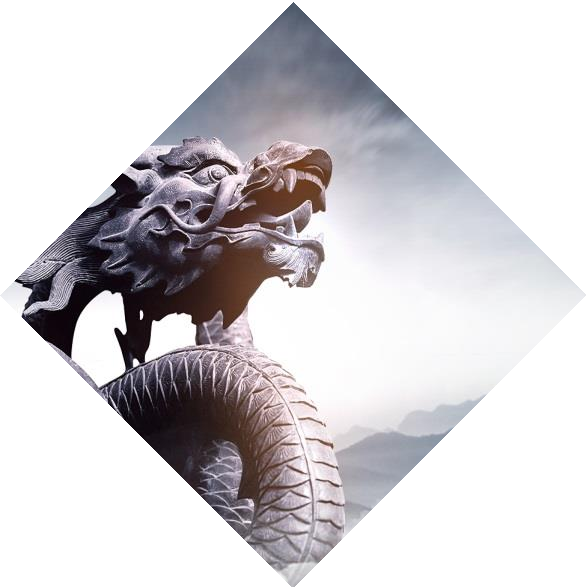 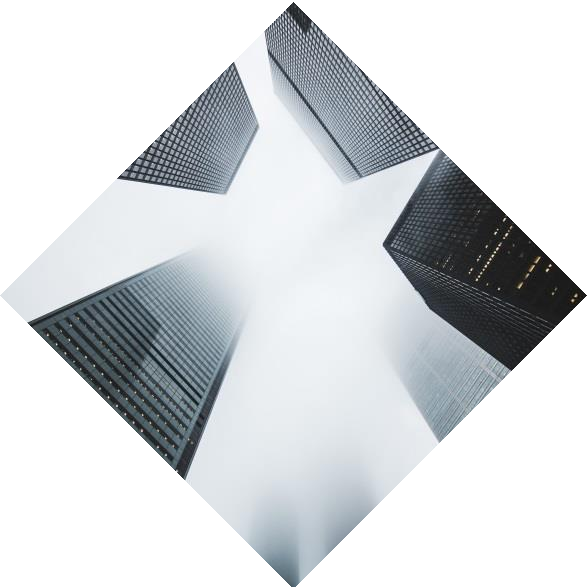 Introduction of kWh outdoor power supply
M Y P Technology Limited
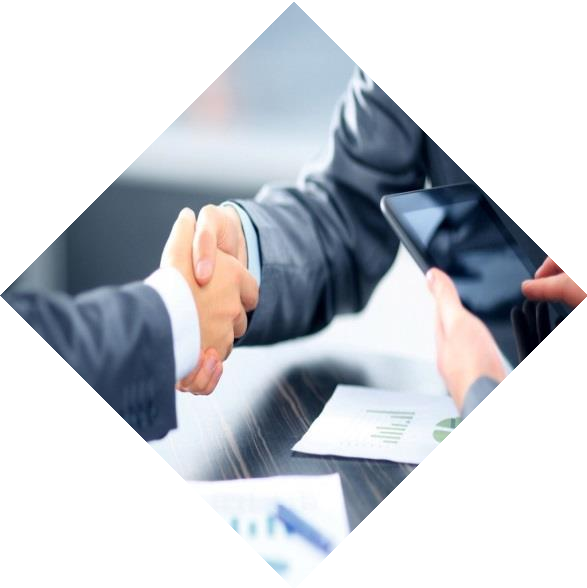 Let green energy better integrate into life and serve society
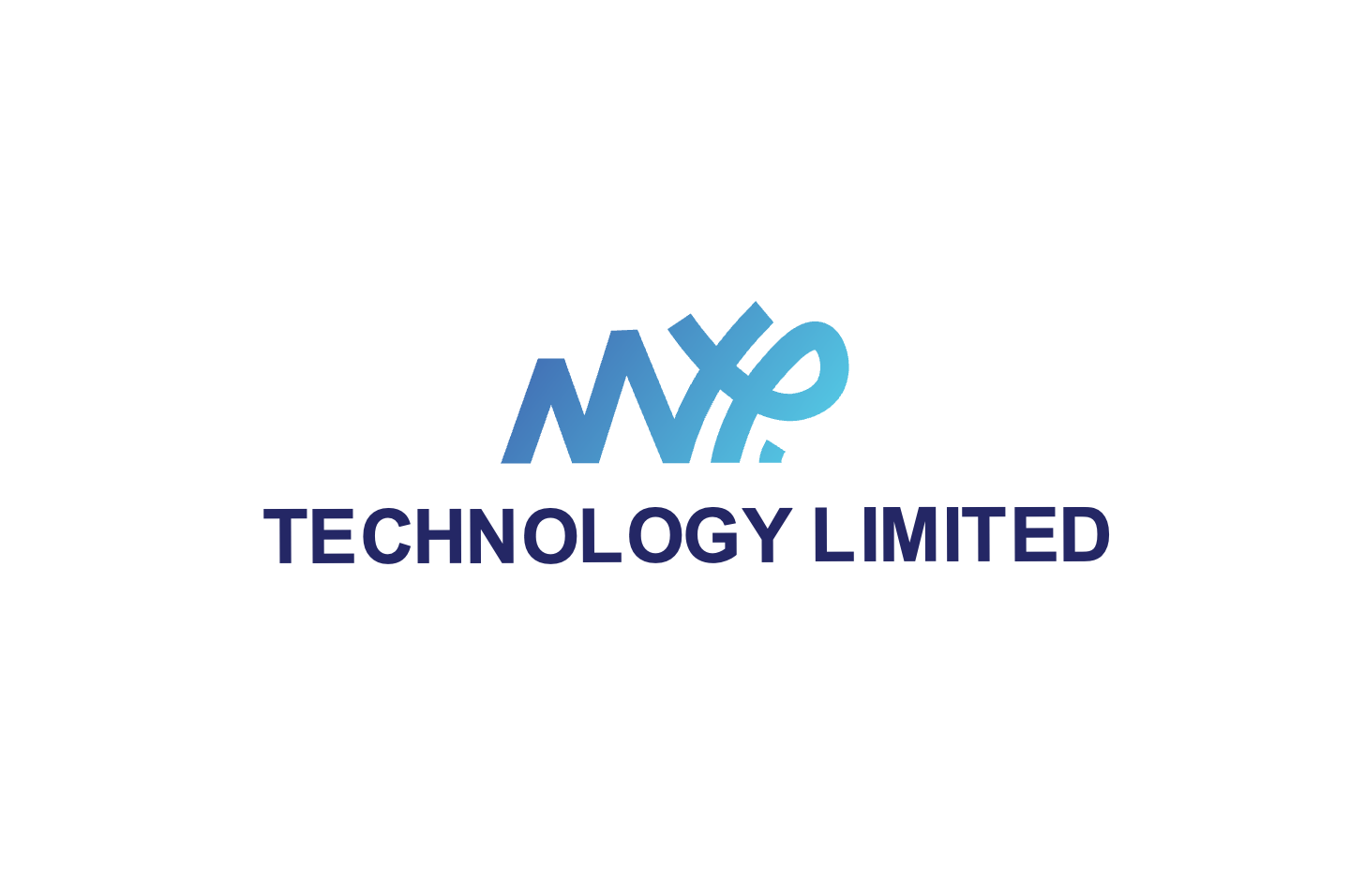 Technology Center
Convenient outdoor power supply product introduction
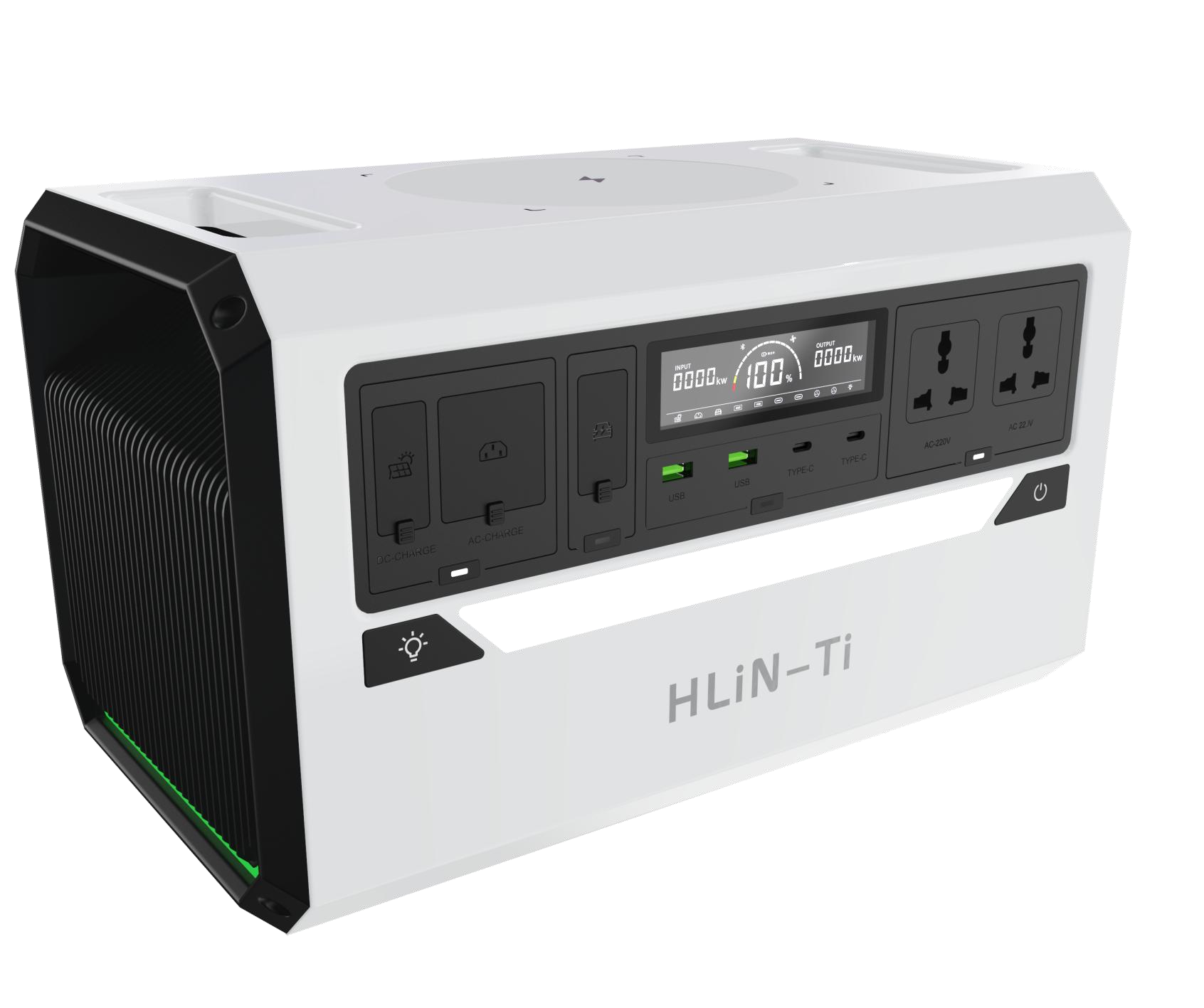 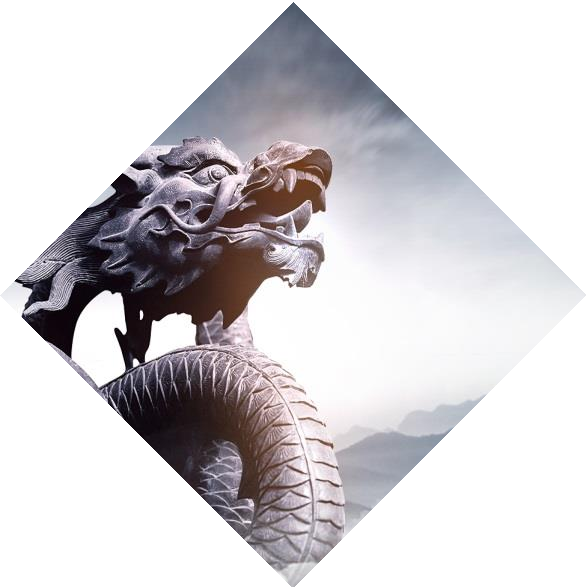 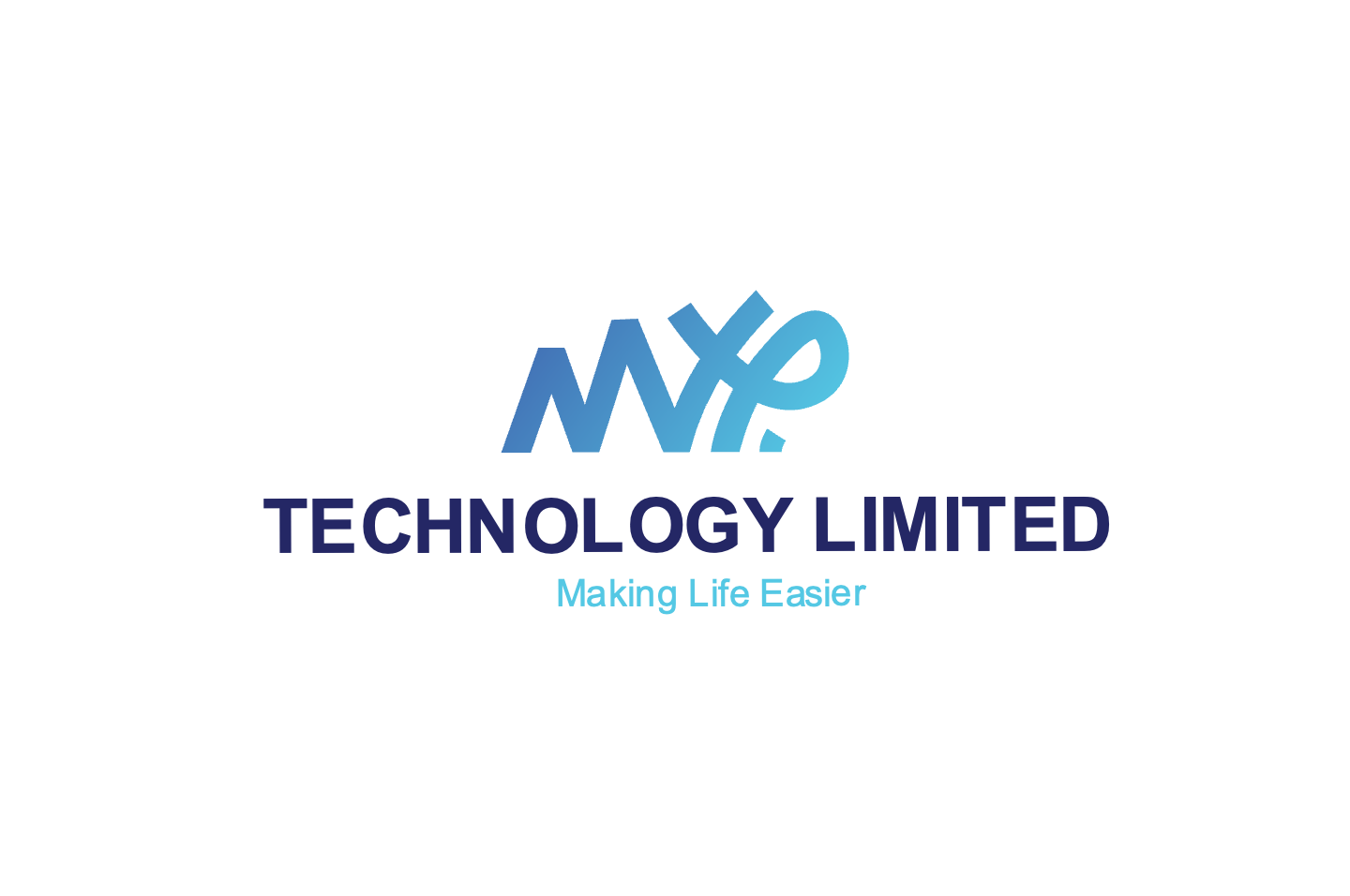 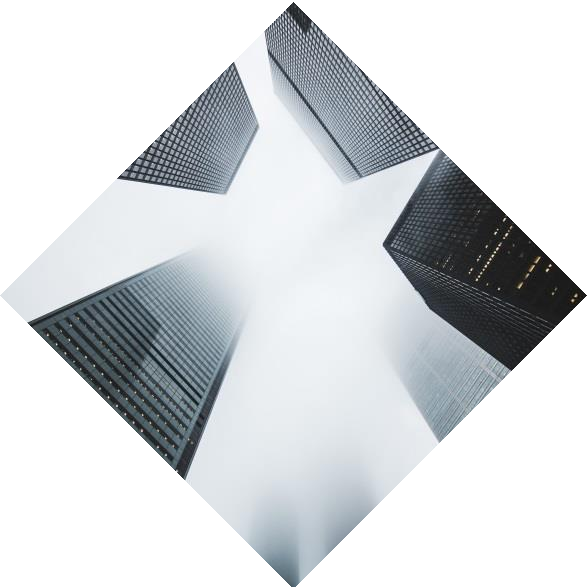 www.Saforix.com
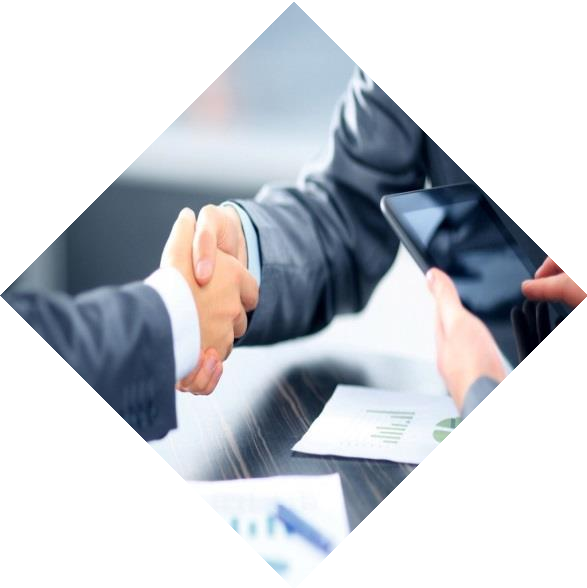 www.myptechnology.com
THANKS